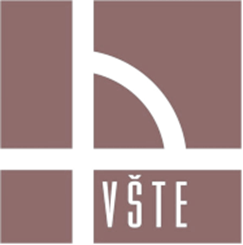 15.5.2018
Konstrukční výkresy jednoho dilatačního celku zadaného objektu
Bc. Miroslav Rozvoral_12532 / Konstrukce staveb
Diplomová práce

Vedoucí práce: doc. Dr. Ing. Luboš Podolka
Oponent: Ing. Jan Zugárek
1
Cíl práce a motivace
15.5.2018
Zpracování výkresů a výztuže veškerých monolitických konstrukcí.
Motivace:
Uplatnění zvoleného oboru studia – konstrukce staveb,
Použití statického výpočtu v praxi,
Způsob dimenzování konstrukce,
Využití SW.
Bc. Miroslav Rozvoral_12532 / Konstrukce staveb
2
Použité metody - základní
15.5.2018
ČSN 73 1201  Navrhování betonových konstrukcí pozemních staveb,
ČSN EN 1990 Zásady navrhování konstrukcí,
ČSN EN 1991-1-1 Eurokód 1: Zatížení konstrukcí - Část 1-1: Obecná zatížení - Objemové tíhy, vlastní tíha a užitná zatížení pozemních staveb,
ČSN EN 1991-1-3 Eurokód 1: Zatížení konstrukcí-Část 1-3: Obecná zatížení - Zatížení sněhem,
ČSN EN 1991-1-4 Eurokód 1: Zatížení konstrukcí-Část 1-4: Obecná zatížení - Zatížení větrem,
ČSN EN 1992-1-1 Eurokód 2: Navrhování betonových konstrukcí. Část 1-1: Obecná pravidla a pravidla pro pozemní stavby,
Bc. Miroslav Rozvoral_12532 / Konstrukce staveb
3
Použité softwary
15.5.2018
FIN EC 2018	(FIN 2D, Beton, Betonový výsek) – studentská licence, program pro rovinnou a prostorovou analýzu prutových konstrukcí deformační variantou MKP včetně dimenzování podle platných ČSN EN, FINE spol. s r.o.,
GEO5 2018 (Deska, Patky) – studentská licence, komplexní programy pro geotechniku a zakládání podle platných ČSN, FINE spol. s r.o.,
EXCEL – tabulkový editor pro výpočty,
AutoCAD 2017 – kreslící program, studentská licence.
Bc. Miroslav Rozvoral_12532 / Konstrukce staveb
4
Zvolený postup
15.5.2018
Volba dilatačního celku zadaného objektu (34 m).
Volba skeletové soustavy, systém příčných a podélných rámů – návrh rozměrů dle empirických vztahů.
Stanovení zatížení jednotlivých prvků – stálé, užitné, vítr, sníh.

Výpočet reakcí.
Dimenzování prvků.

Zpracování výkresové dokumentace.
Bc. Miroslav Rozvoral_12532 / Konstrukce staveb
5
Skeletová soustava - tvar
15.5.2018
Bc. Miroslav Rozvoral_12532 / Konstrukce staveb
6
Empirické vztahy
15.5.2018
Deska
Nosníky
Bc. Miroslav Rozvoral_12532 / Konstrukce staveb
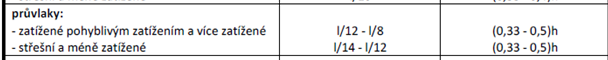 Sloupy
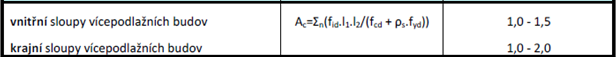 Zdroj: ŠTĚPÁNEK, 2015 BL01 Prvky betonových konstrukcí
7
Zatížení - deska
15.5.2018
Deska – užitné
Stropní konstrukce – kategorie A	1,5 kN/m2
	
Stropní konstrukce – kategorie C	3    kN/m2 

Schodiště, chodby, balkony		3    kN/m2

Deska – stálé 
Vlastní váha, přemístitelné příčky, skladba podlahy
Bc. Miroslav Rozvoral_12532 / Konstrukce staveb
8
Zatížení - nosníky
15.5.2018
Vlastní váha, zdivo, zatížení od stropní konstrukce
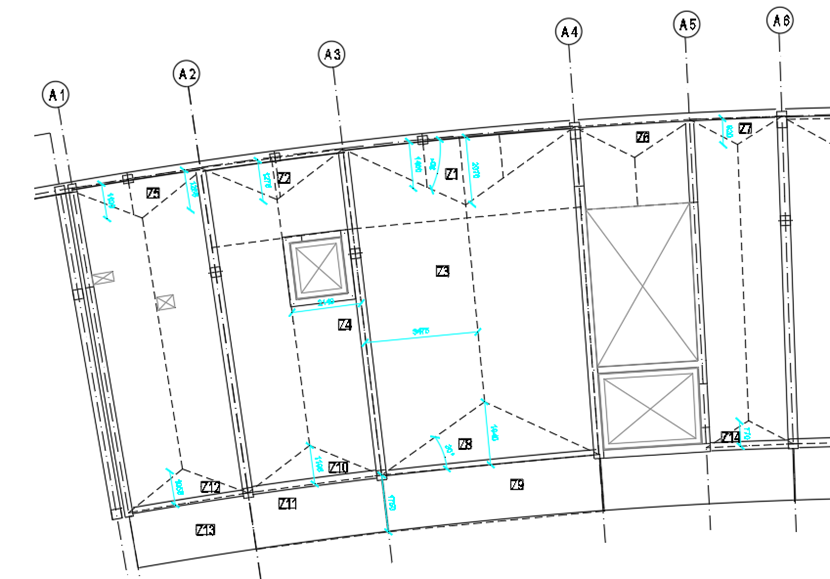 Bc. Miroslav Rozvoral_12532 / Konstrukce staveb
9
Zatížení – vítr, sníh
15.5.2018
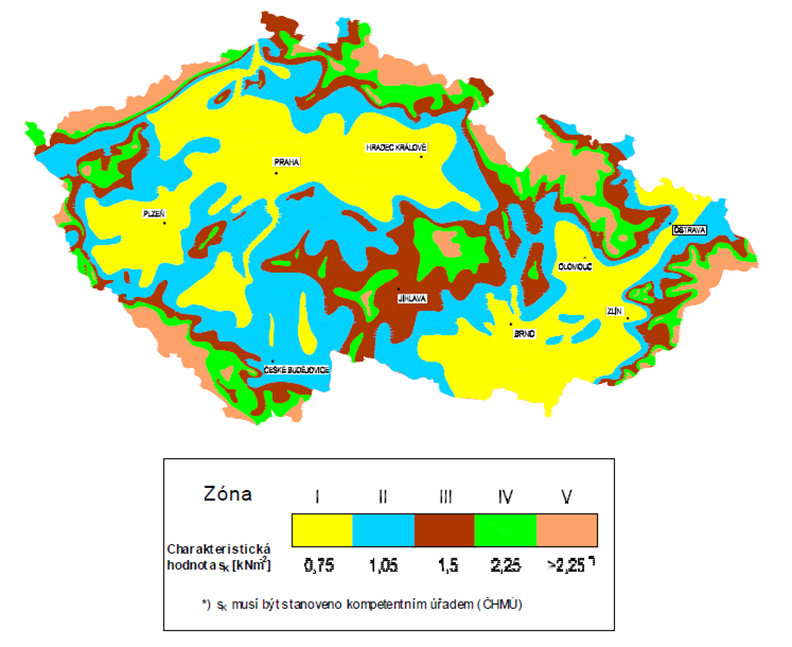 Vítr – závisí na kategorii terénu a větrové oblasti.
Působení větru na střešní konstrukci. 
Působení větru na nosníky.
Působení větru na ztužující zdi.
vb = cdir * cseason * vb,0 = 1 *1 * 22,5 = 22,5 m/s
qb = ½ ρ * vb2(z) = 0,5 * 22,52 * 1,25 = 0,316 kN/m2
qp(z) = ce(z) * qb = 1,3 * 0,316 = 0,411 kN/m2
we = qp(z) * cpe * zš

Sníh – závisí na sněhové oblasti, sklonu střechy, souč. expozice a souč. terénu.
Zatížení střešní konstrukce sněhem. Střecha nepřístupná – servisní činnost.
Bc. Miroslav Rozvoral_12532 / Konstrukce staveb
10
Výpočet - deska
15.5.2018
Bc. Miroslav Rozvoral_12532 / Konstrukce staveb
11
Průhyb desky = (5,88 * 3) – 4,24 = 13,4 mm. Deska splňuje podmínku l/500.
Výztuž - deska
15.5.2018
Bc. Miroslav Rozvoral_12532 / Konstrukce staveb
12
Příčný rám - zatížení
15.5.2018
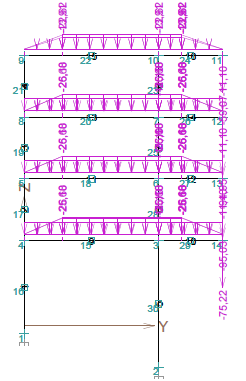 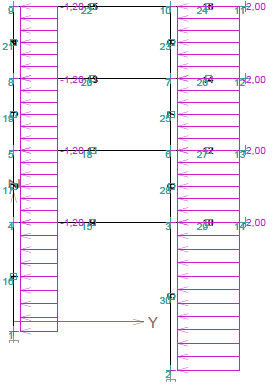 Bc. Miroslav Rozvoral_12532 / Konstrukce staveb
13
Podélný rám - reakce
15.5.2018
Bc. Miroslav Rozvoral_12532 / Konstrukce staveb
14
Dimenzování
15.5.2018
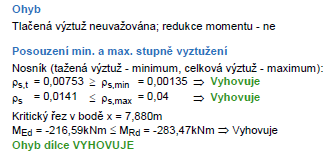 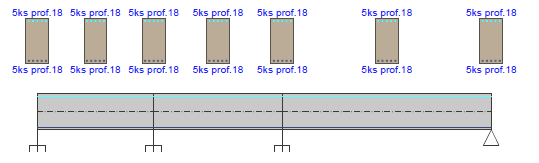 Bc. Miroslav Rozvoral_12532 / Konstrukce staveb
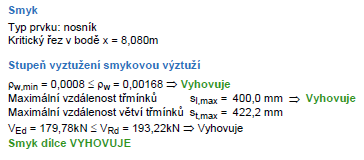 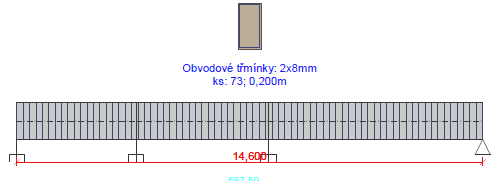 15
Výkresová dokumentace
15.5.2018
Bc. Miroslav Rozvoral_12532 / Konstrukce staveb
16
Shrnutí
15.5.2018
Ke zpracování výkresové dokumentace tvaru a výztuže je nutné:
Zvolit vhodný systém konstrukce.
Volit rozměry prvků dle zavedených empirických vztahů.
Správně stanovit zatížení a jejich kombinace.
Používat konstrukční zásady vyztužování.
Správně volit podpory, styčníky a jejich vazby.
Diplomová práce je zaměřena na využití získaných znalostí v praxi.
Bc. Miroslav Rozvoral_12532 / Konstrukce staveb
17
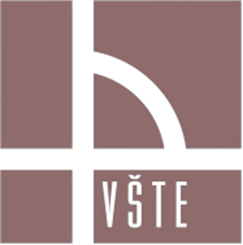 15.5.2018
Bc. Miroslav Rozvoral_12532 / Konstrukce staveb
Děkuji Vám za pozornost.
Dotazy?
18